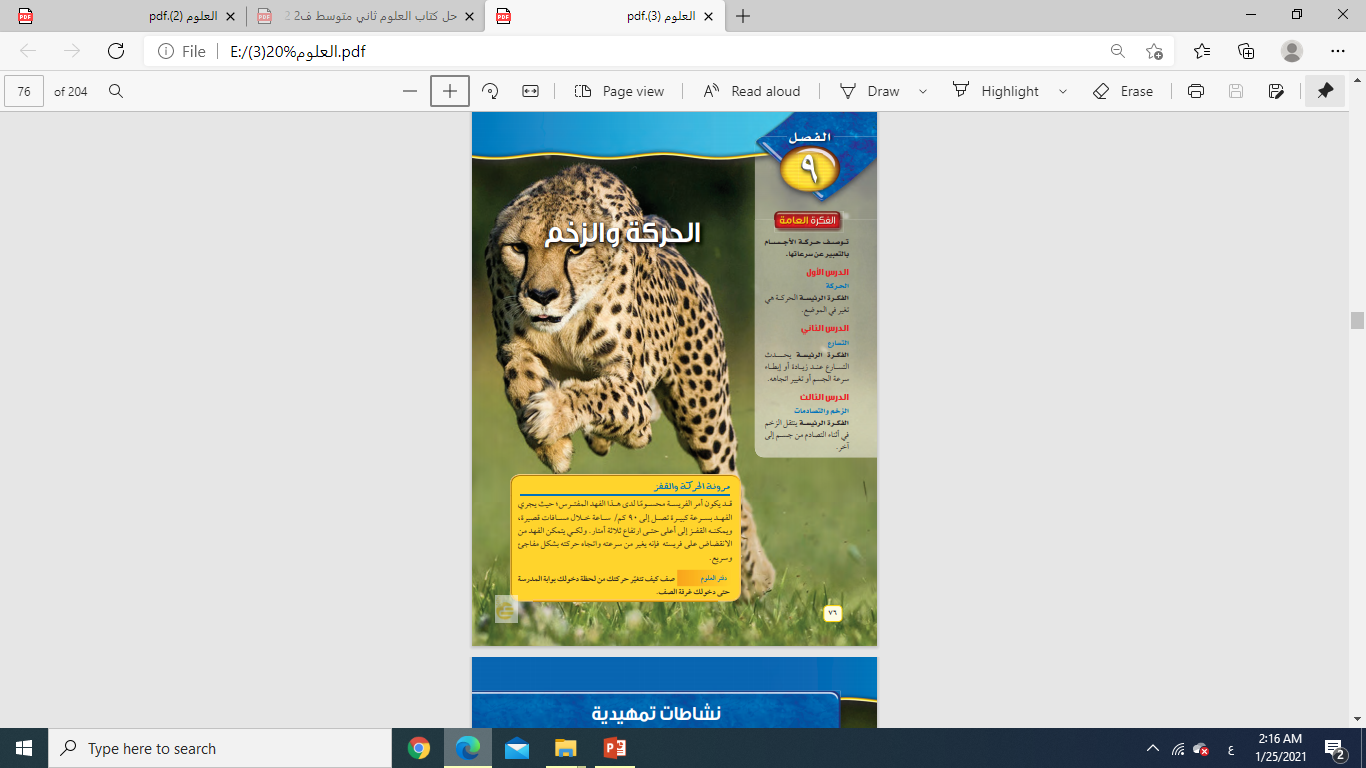 الحركة
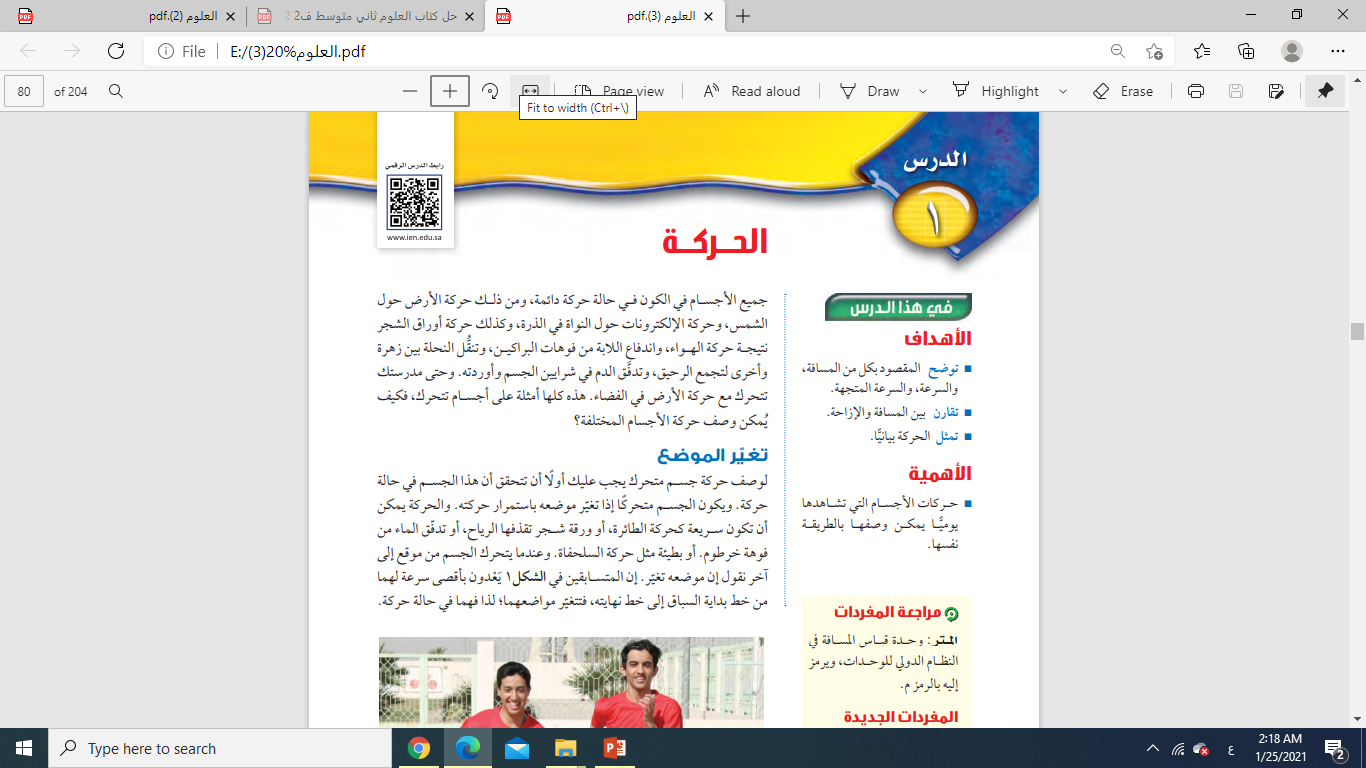 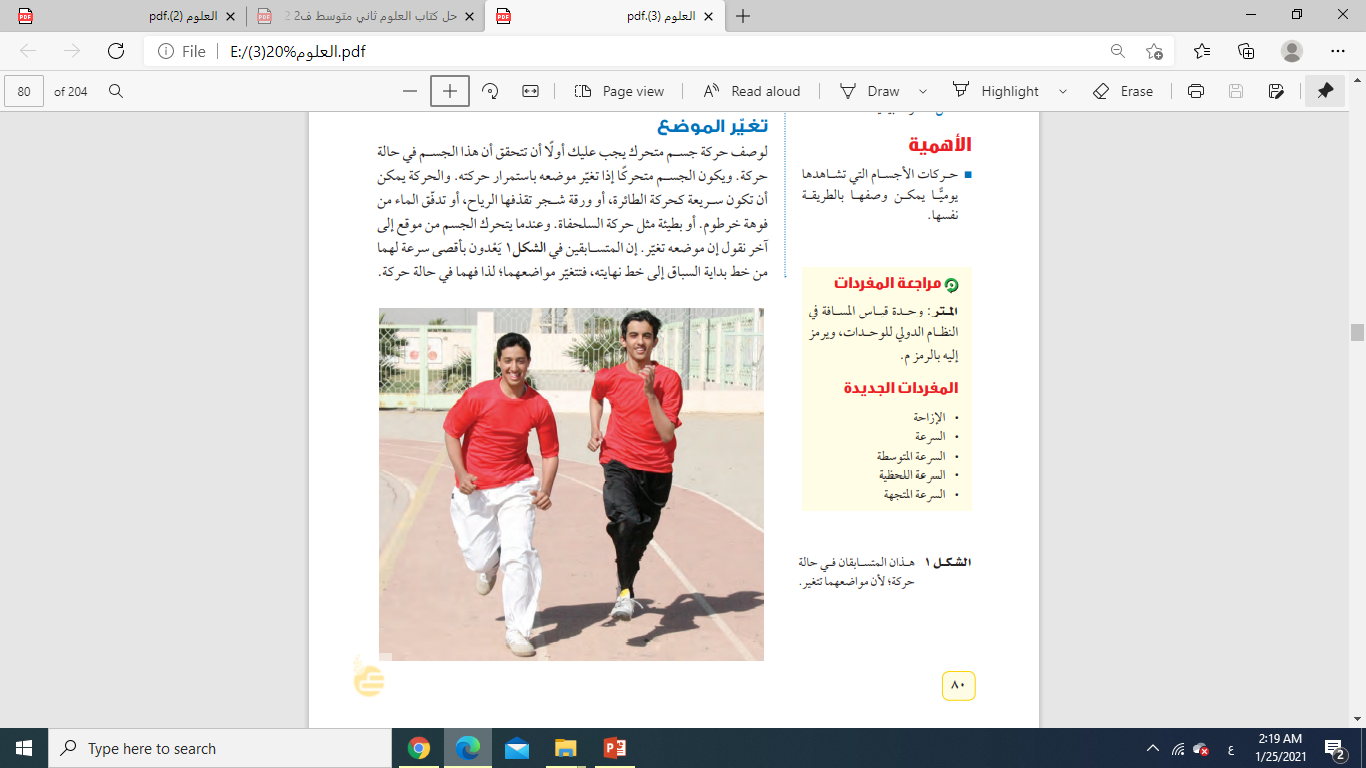 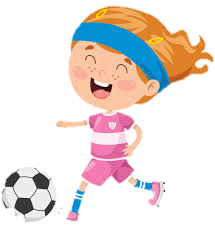 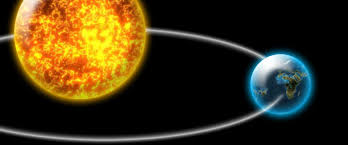 الحركة
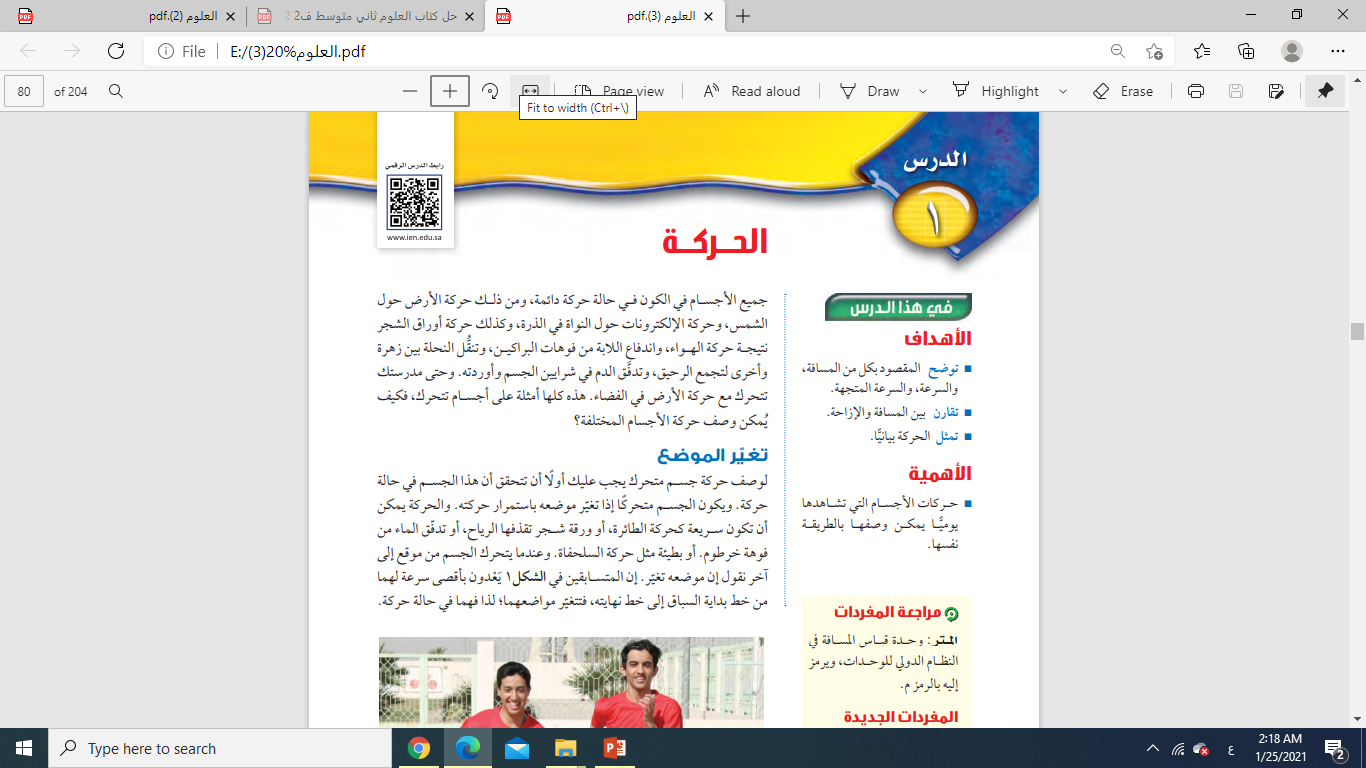 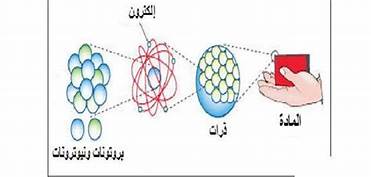 تغير الموضع
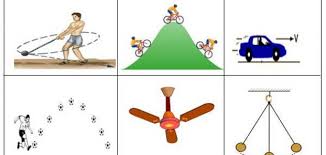 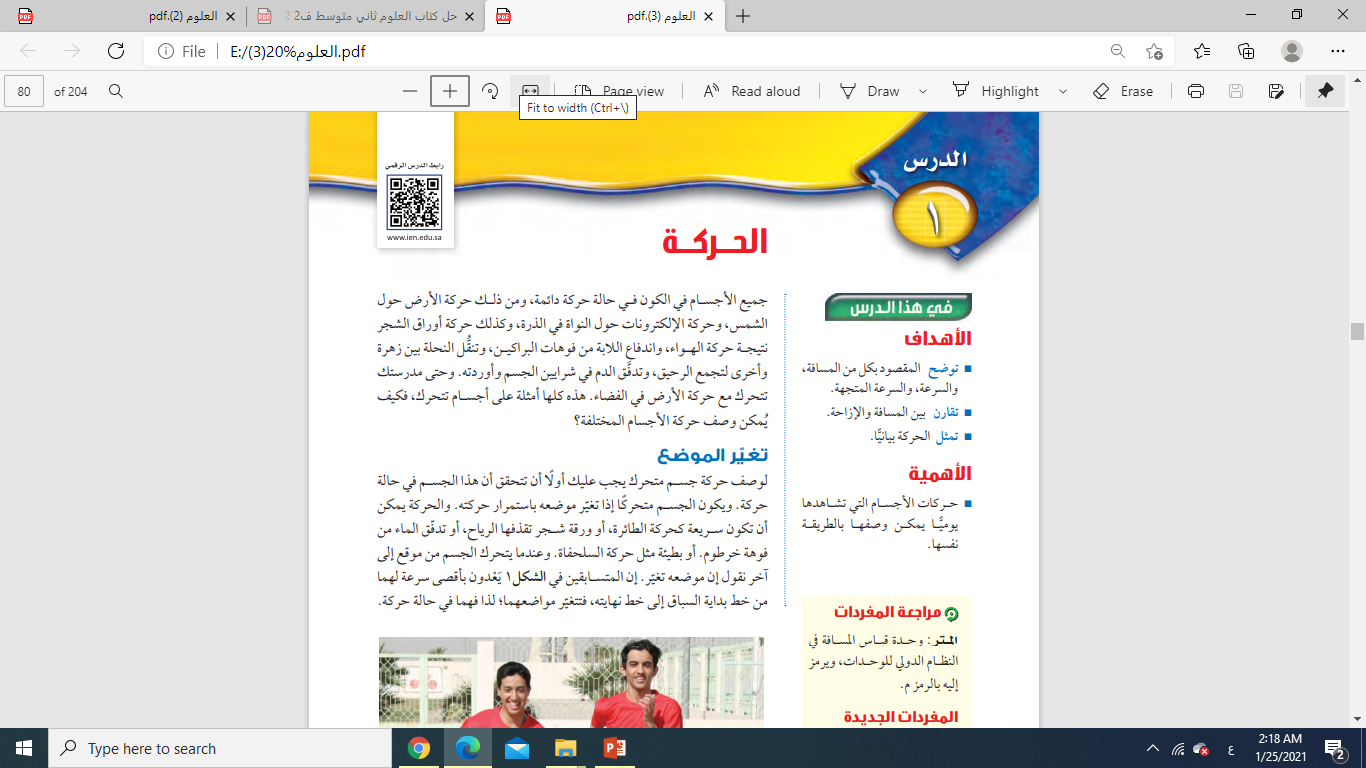 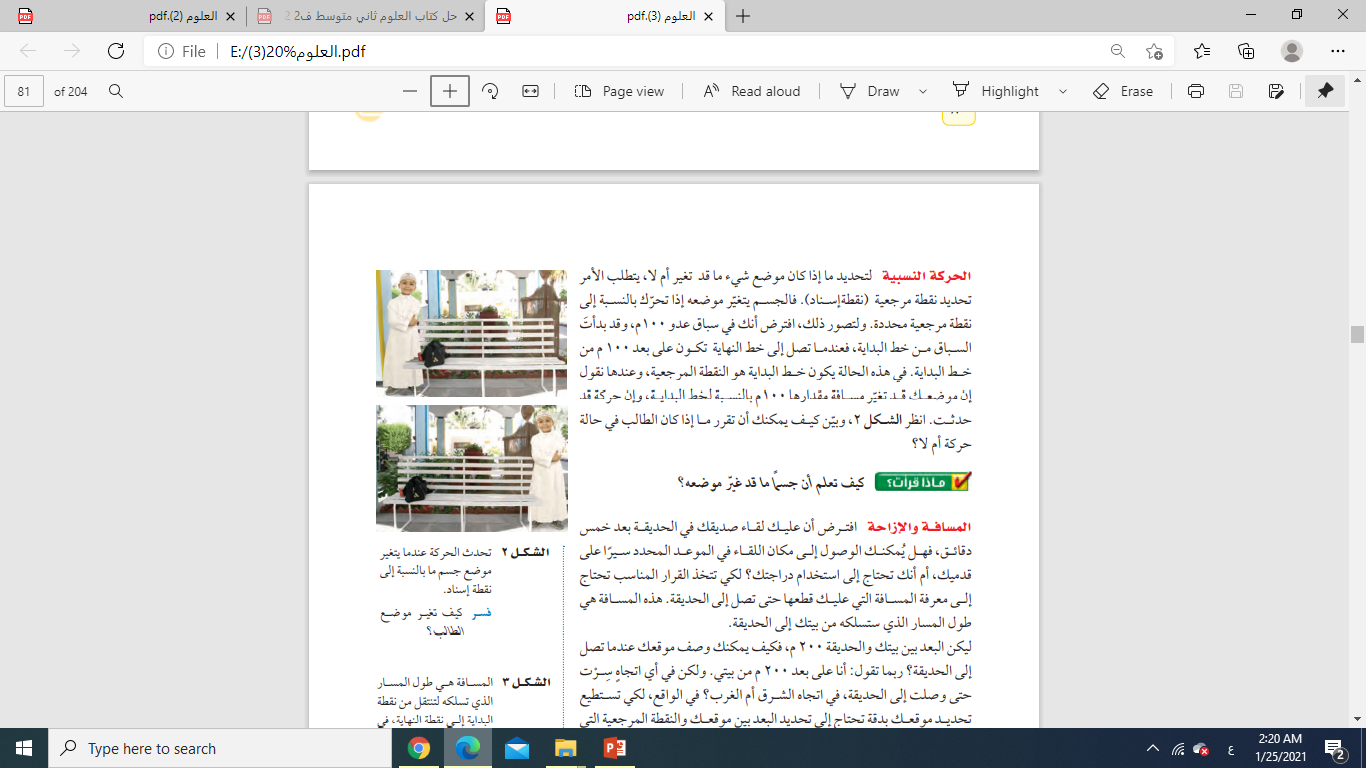 الحركة النسبية
هي تحديد حركة جسم بالنسبة لجسم آخر سواء أكان هذا الجسم محركا أم ثابتا
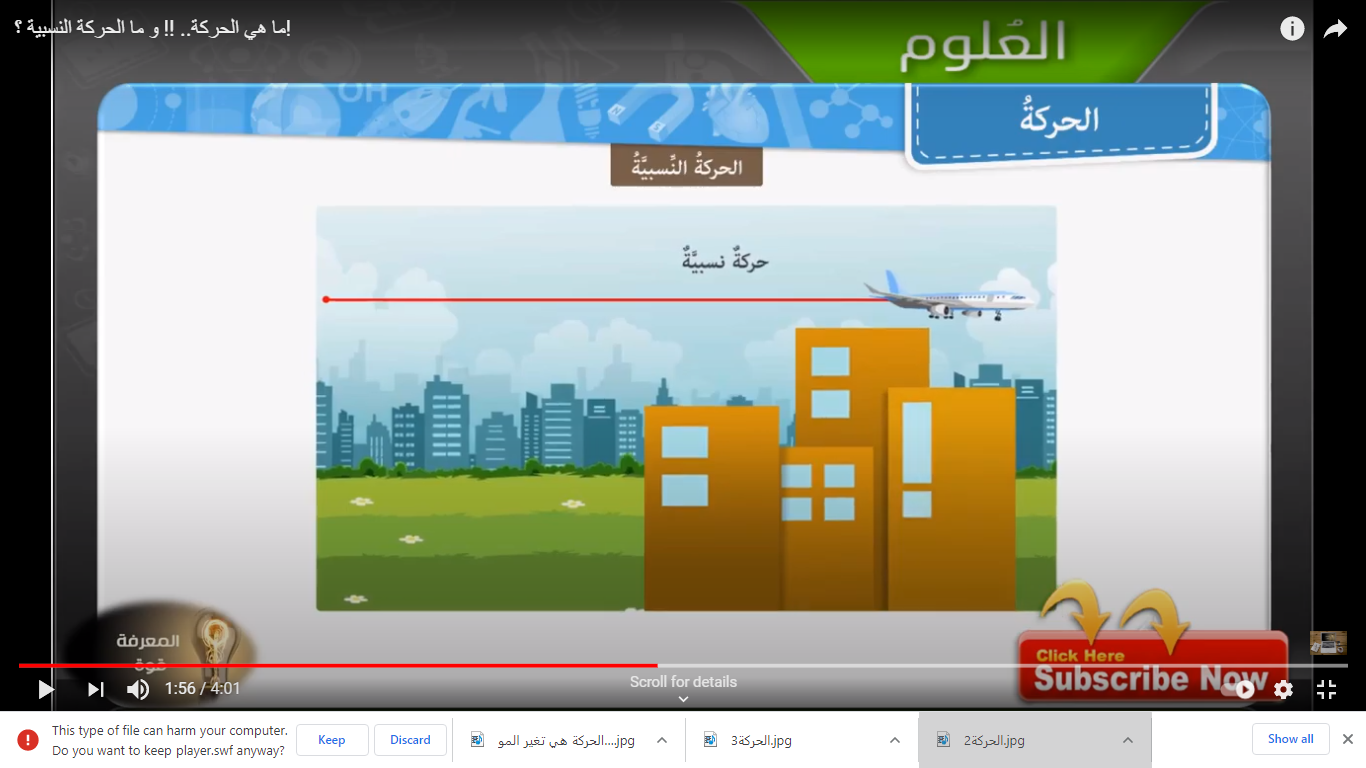 المسافة و الإزاحة
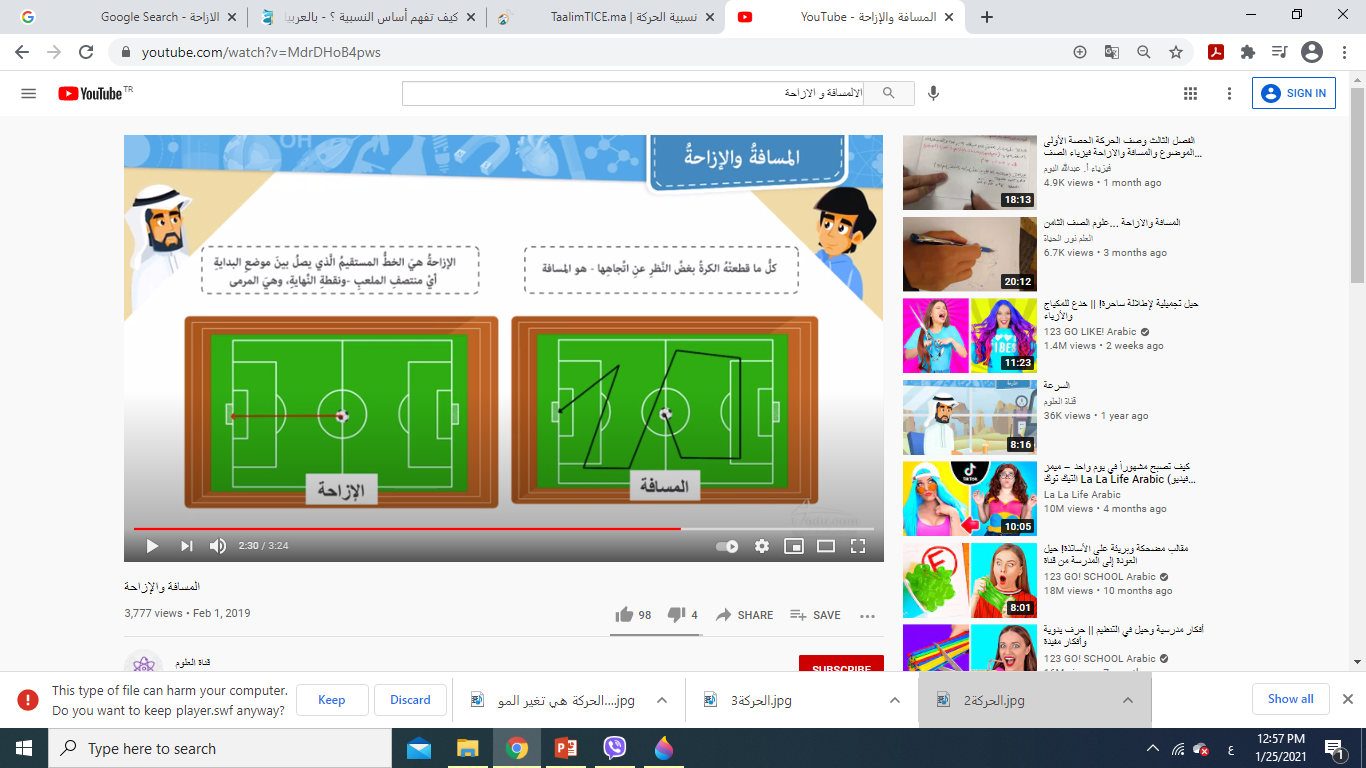 المسافة :هي طول المسار الذي يسلكه الجسم لينتقل من نقطة البداية إلى نقطة النهاية
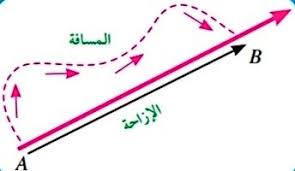 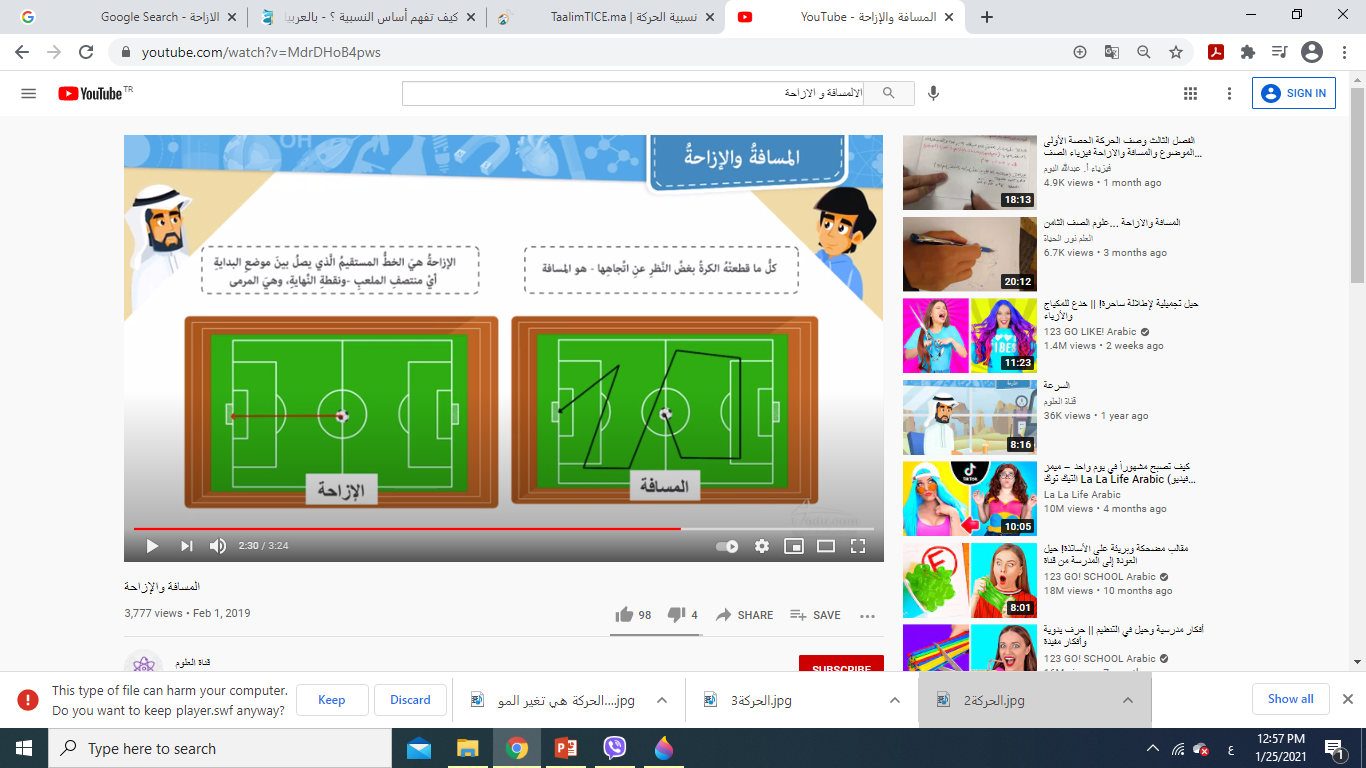 الإزاحة: هي البعد بين نقطة البداية و نقطة النهاية و يكون اتجاهها من نقطة البداية إلى نقط النهاية
تجدنا  في جوجل
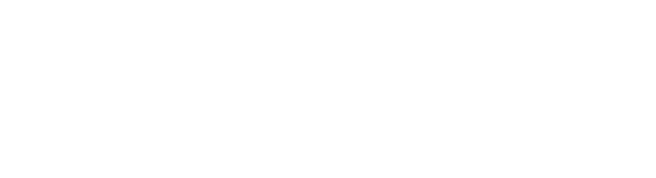 السرعة
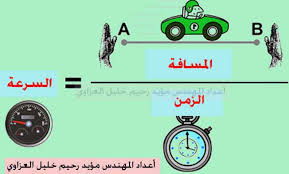 هي المسافة التي يقطعها جسم ما في وحدة الزمن
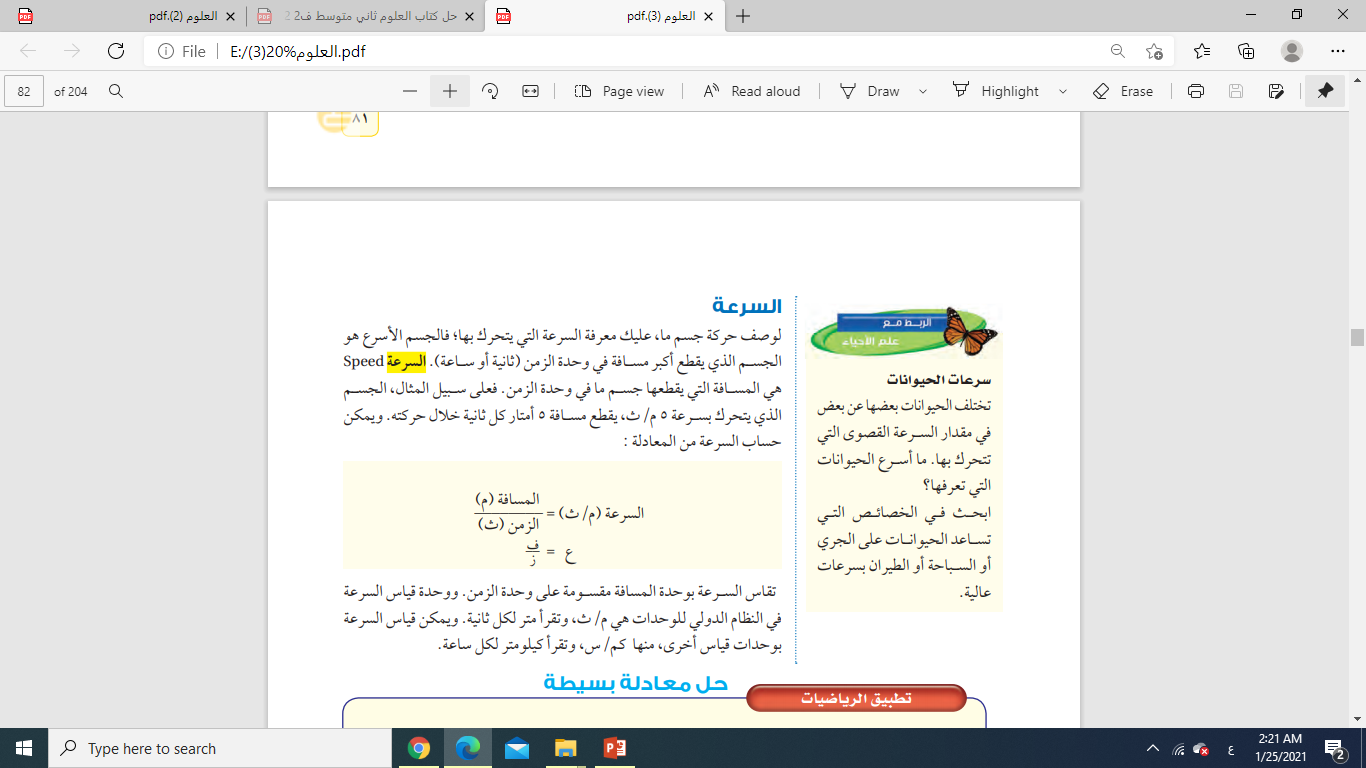 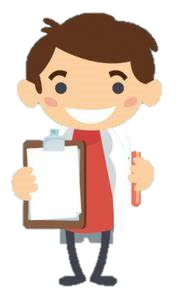 وحدة قياس السرعة هي م/ث
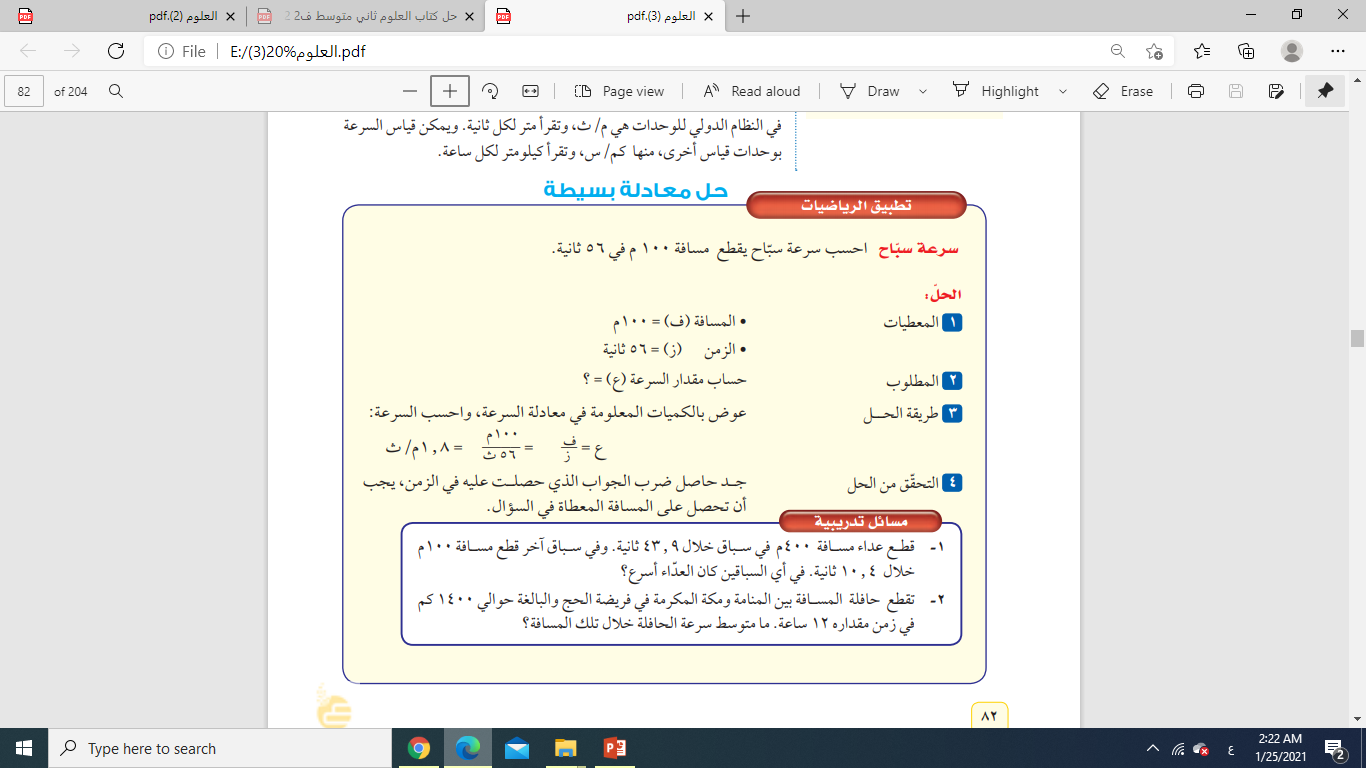 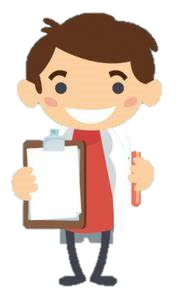 مقدار سرعة الجسم عند لحظة محددة
السرعة اللحظية
هي المسافة الكلية المقطوعة على الزمن الكلي اللازم لقطعها
السرعة المتوسطة
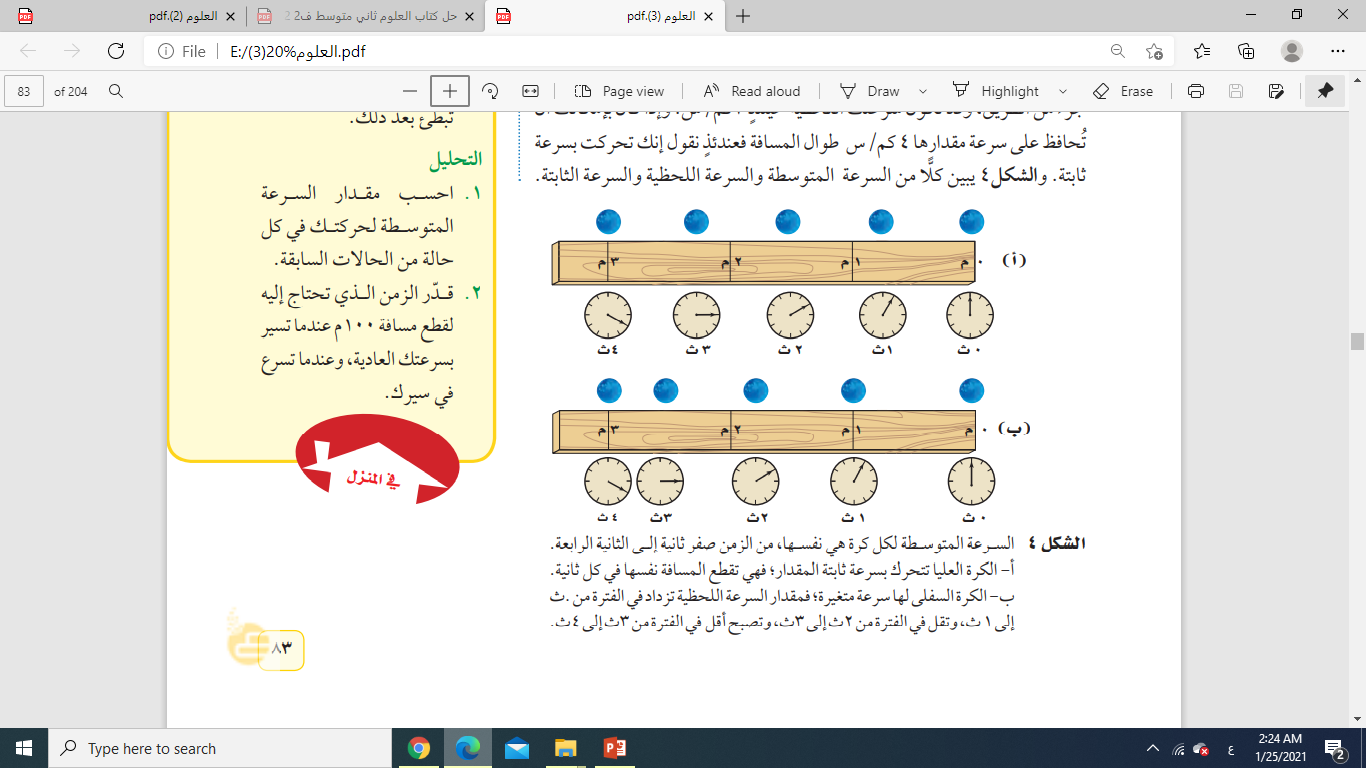 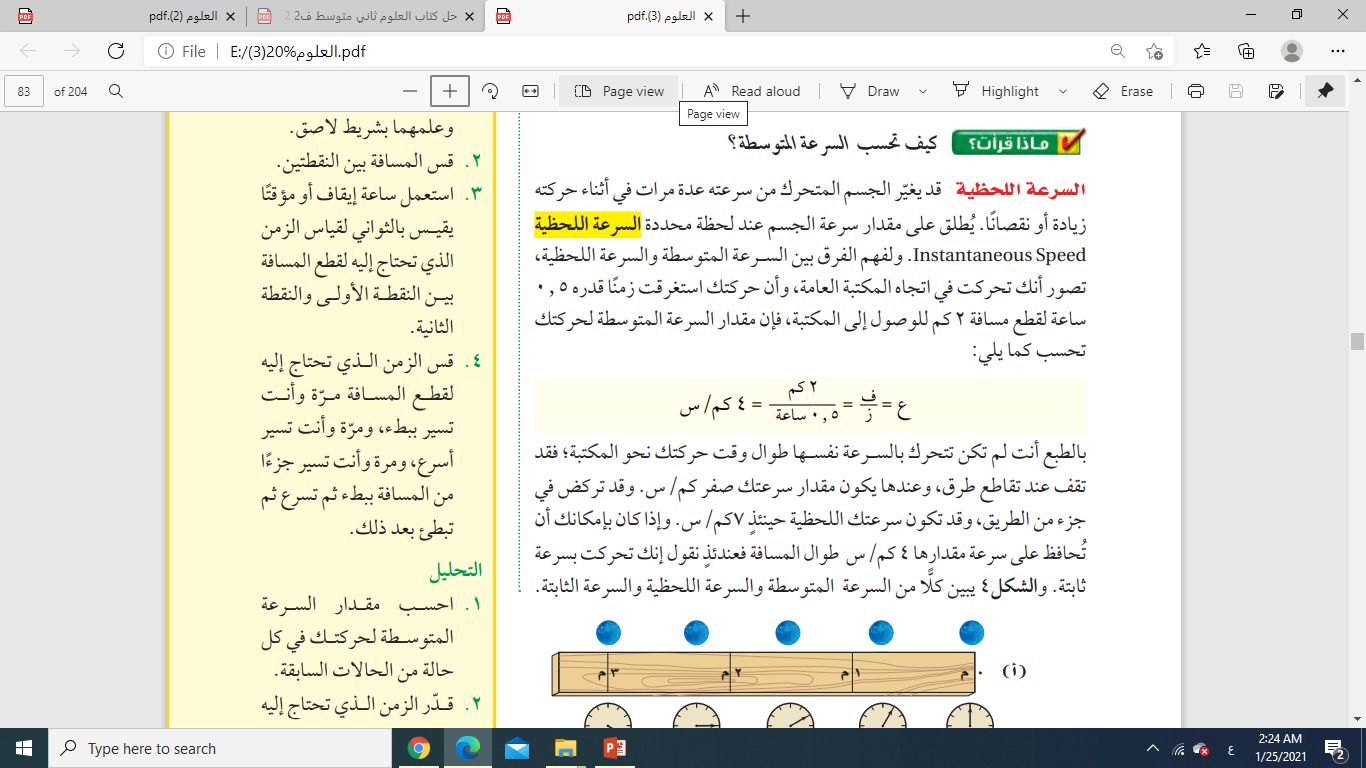 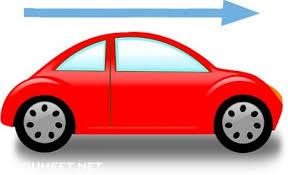 السرعة المتجهة
هي مقدار سرعة جسم متحرك واتجاه حركته
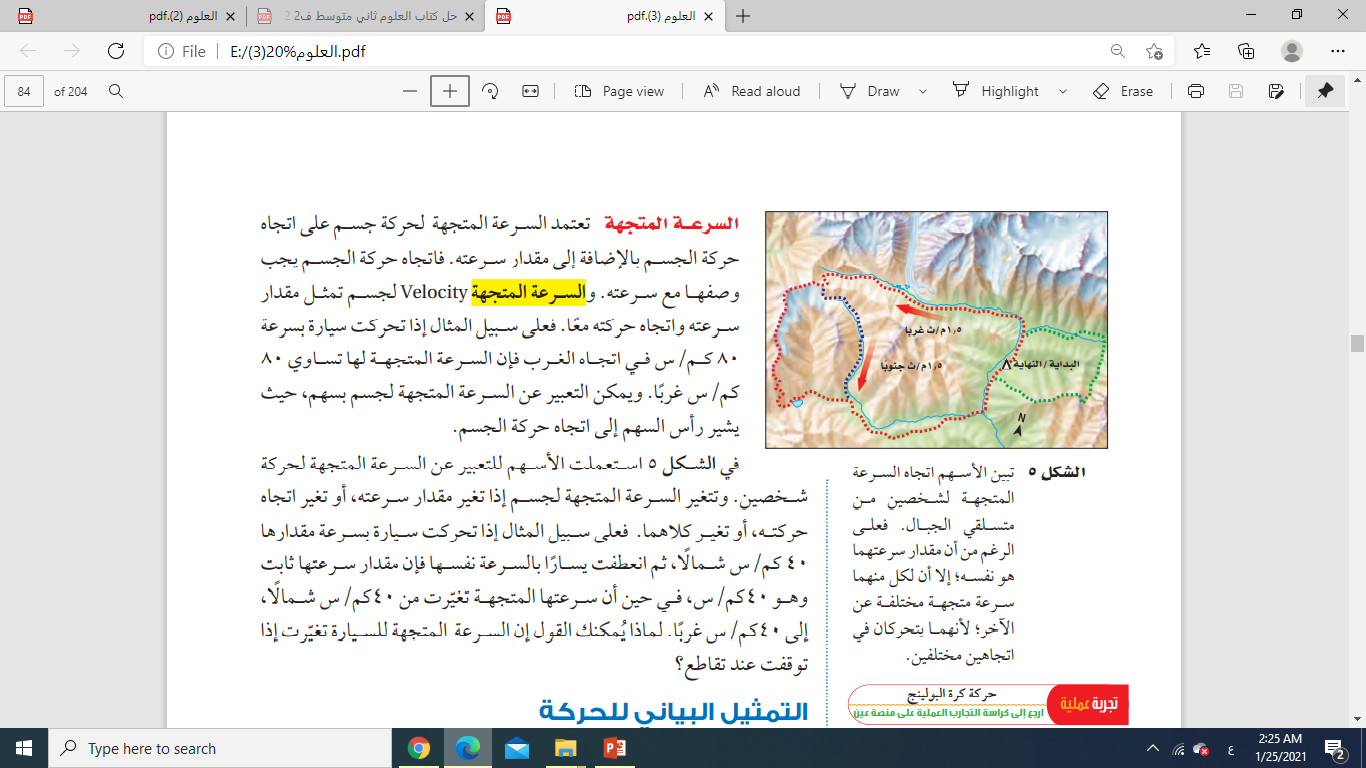 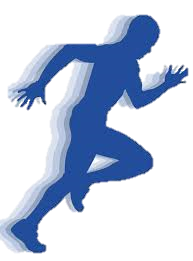 التمثيل البياني للحركة
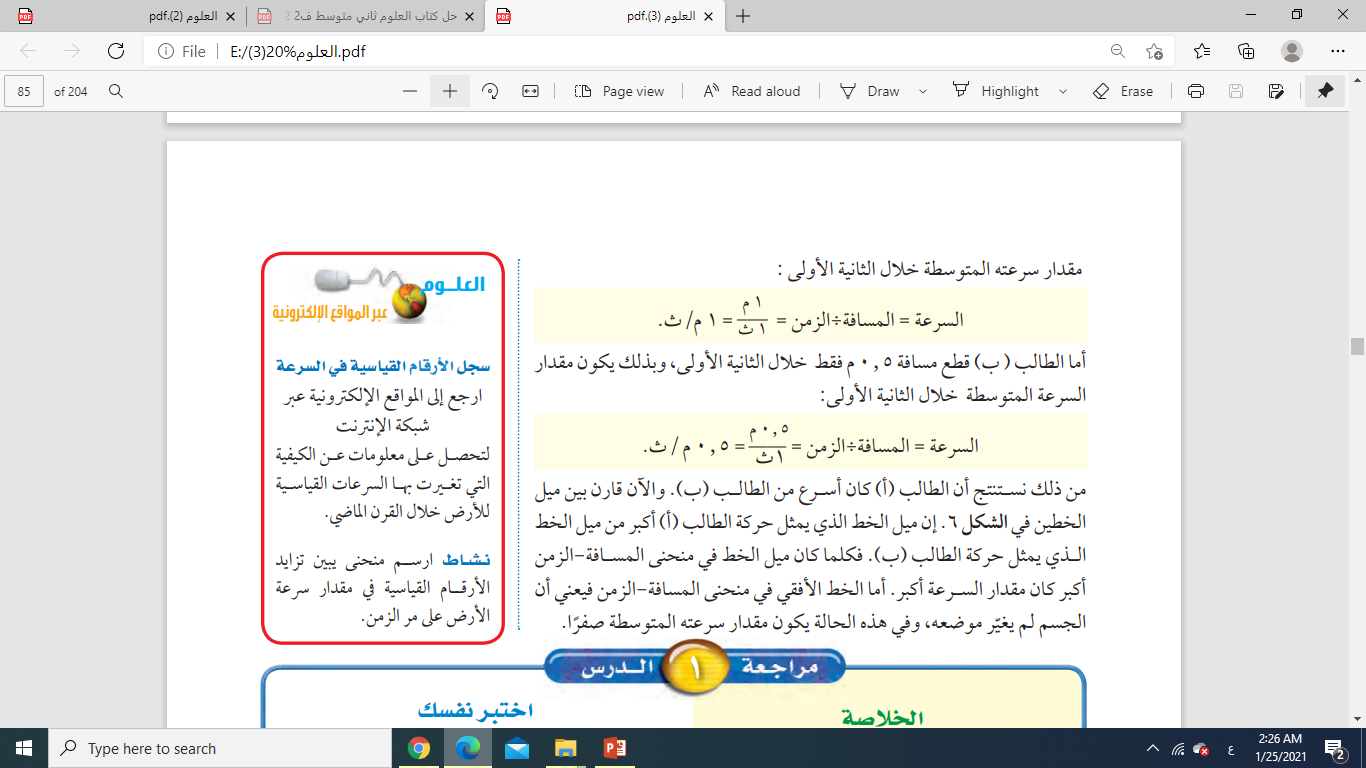 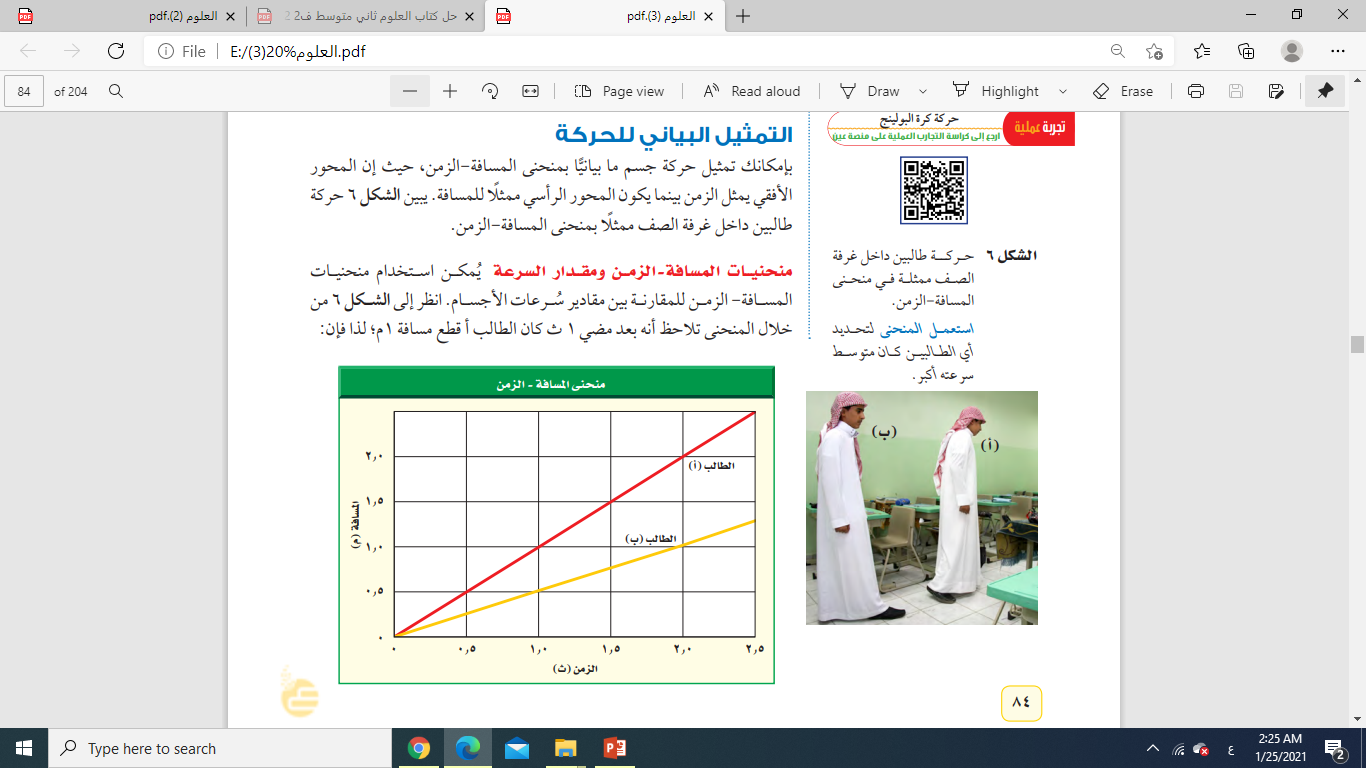 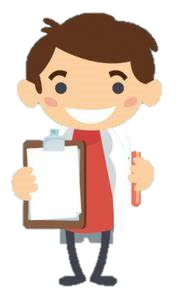 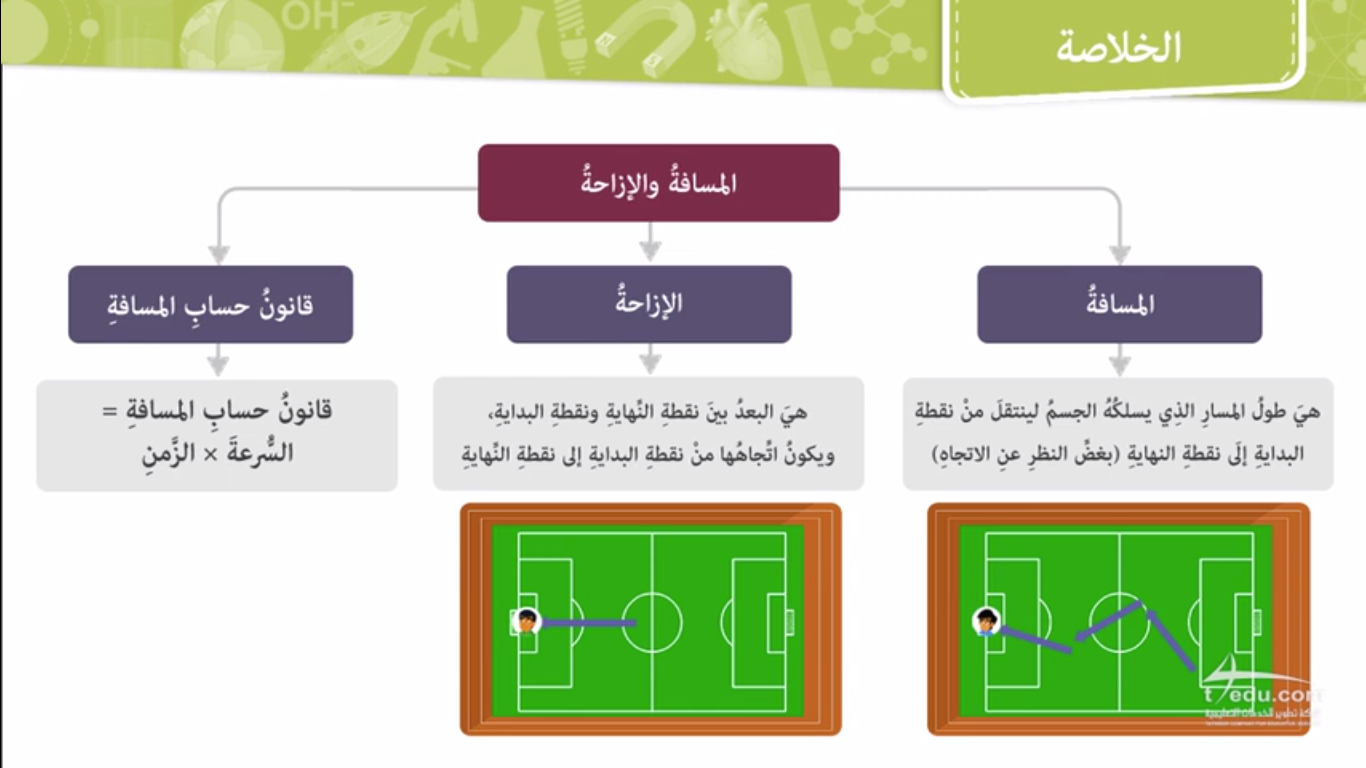 الخلاصة
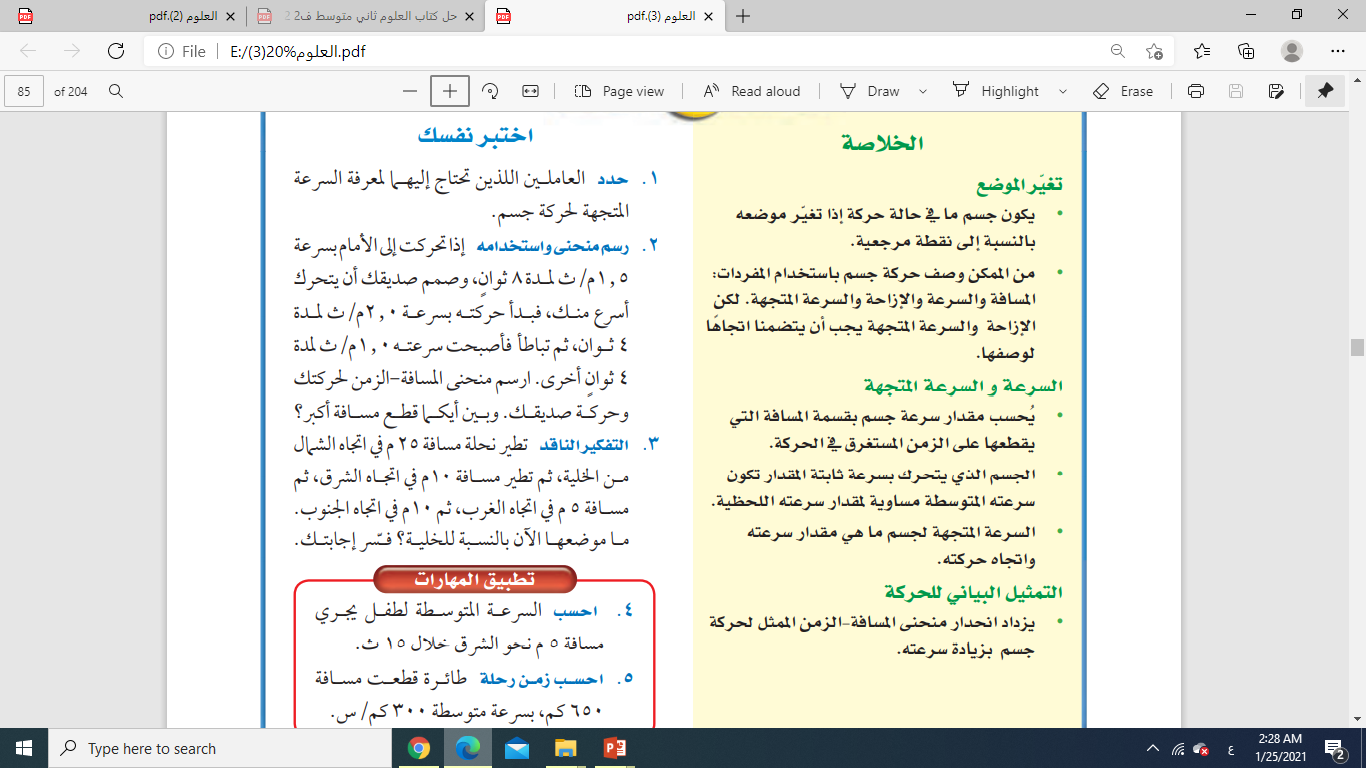 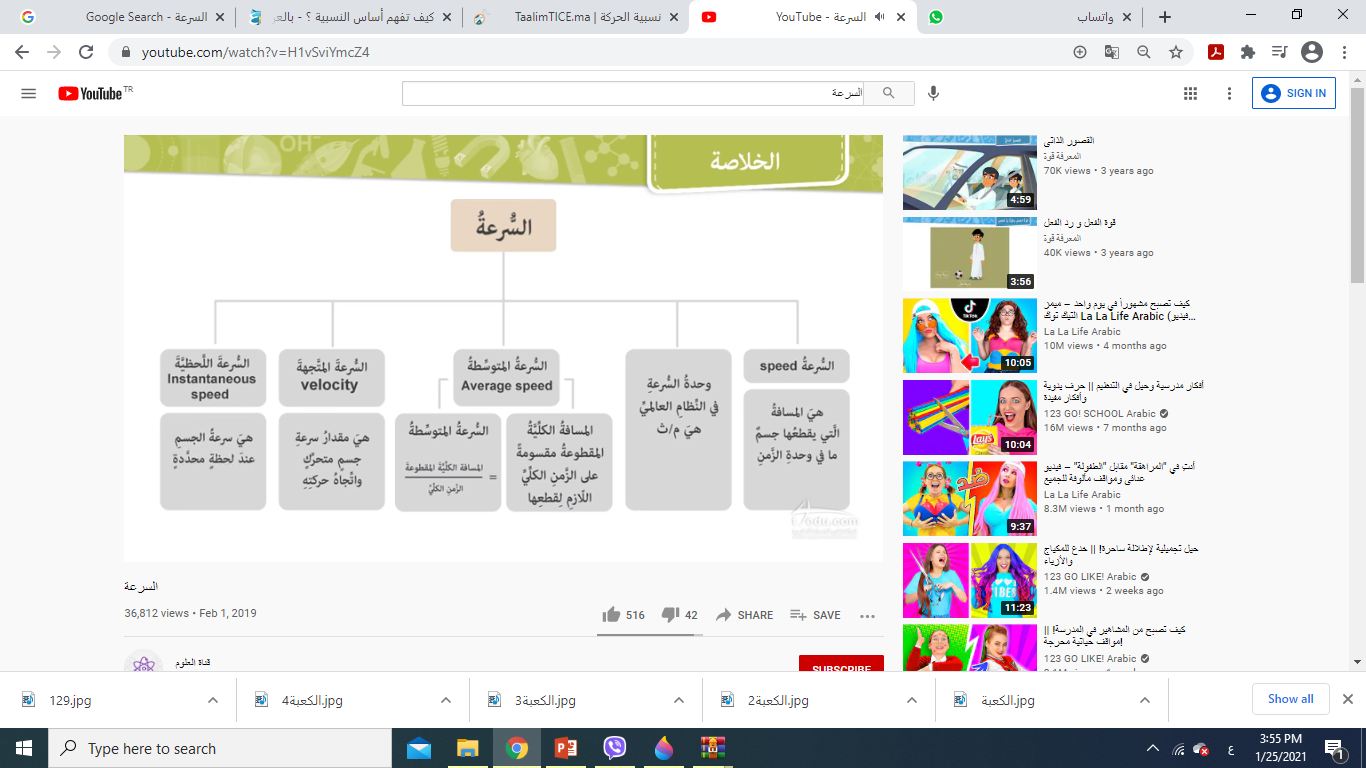 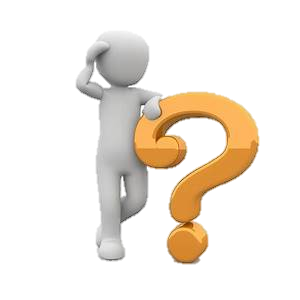 اختبر نفسي
2
احسب السرعة المتوسطة لطفل يجري مسافة 5 م نحو الشرق خلال 15 ث
حدد العاملين اللذين تحتاج إليهما لمعرفة السرعة المتجهة لحركة الجسم
1
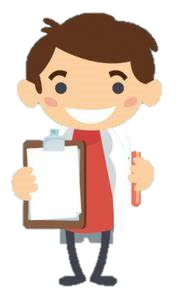 ع=5م / 15ث=0.33م/ث شرقا
السرعة
الاتجاه